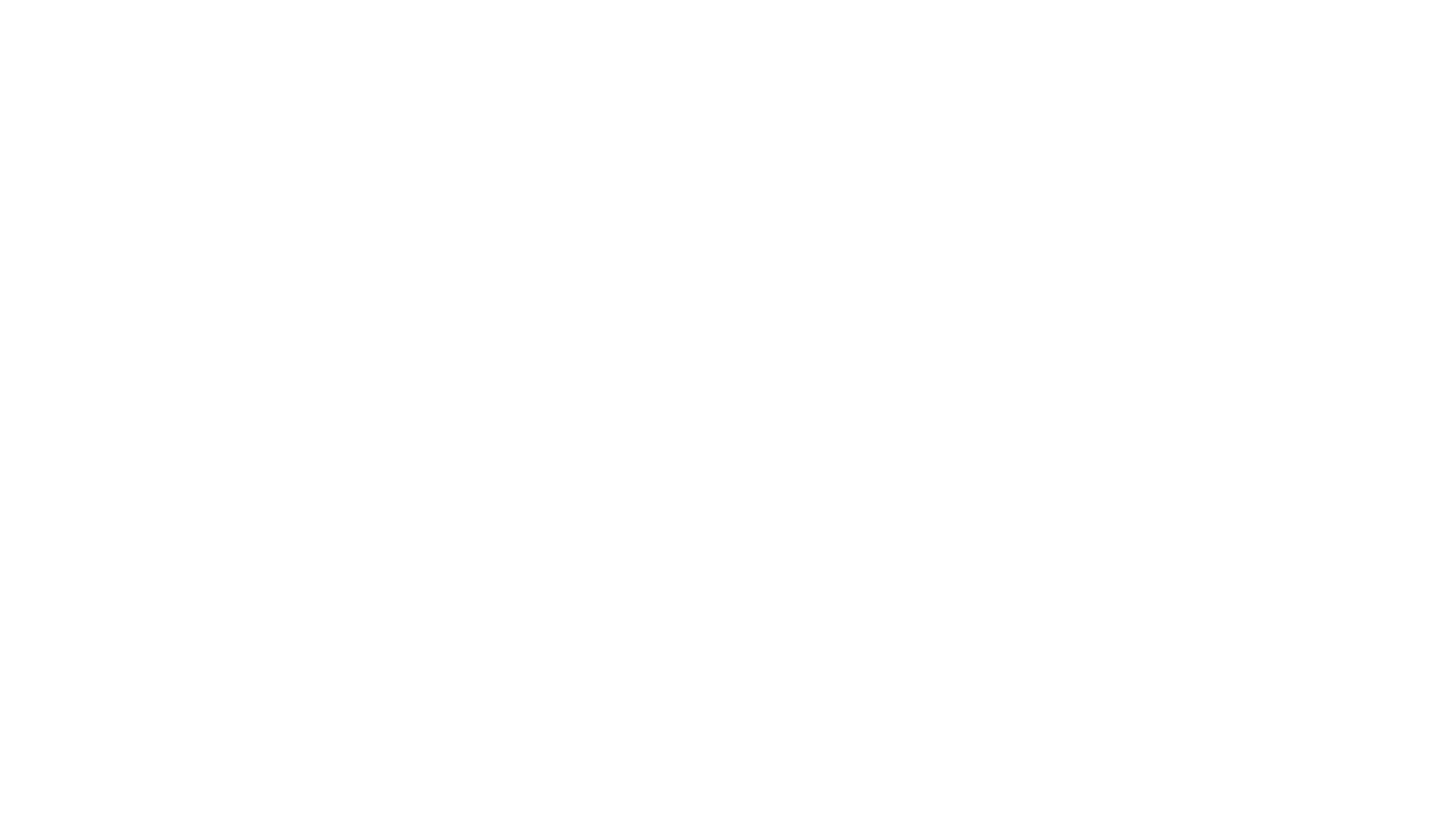 Sundar Shadi Contest Winners
El Cerrito Garden Club
2020
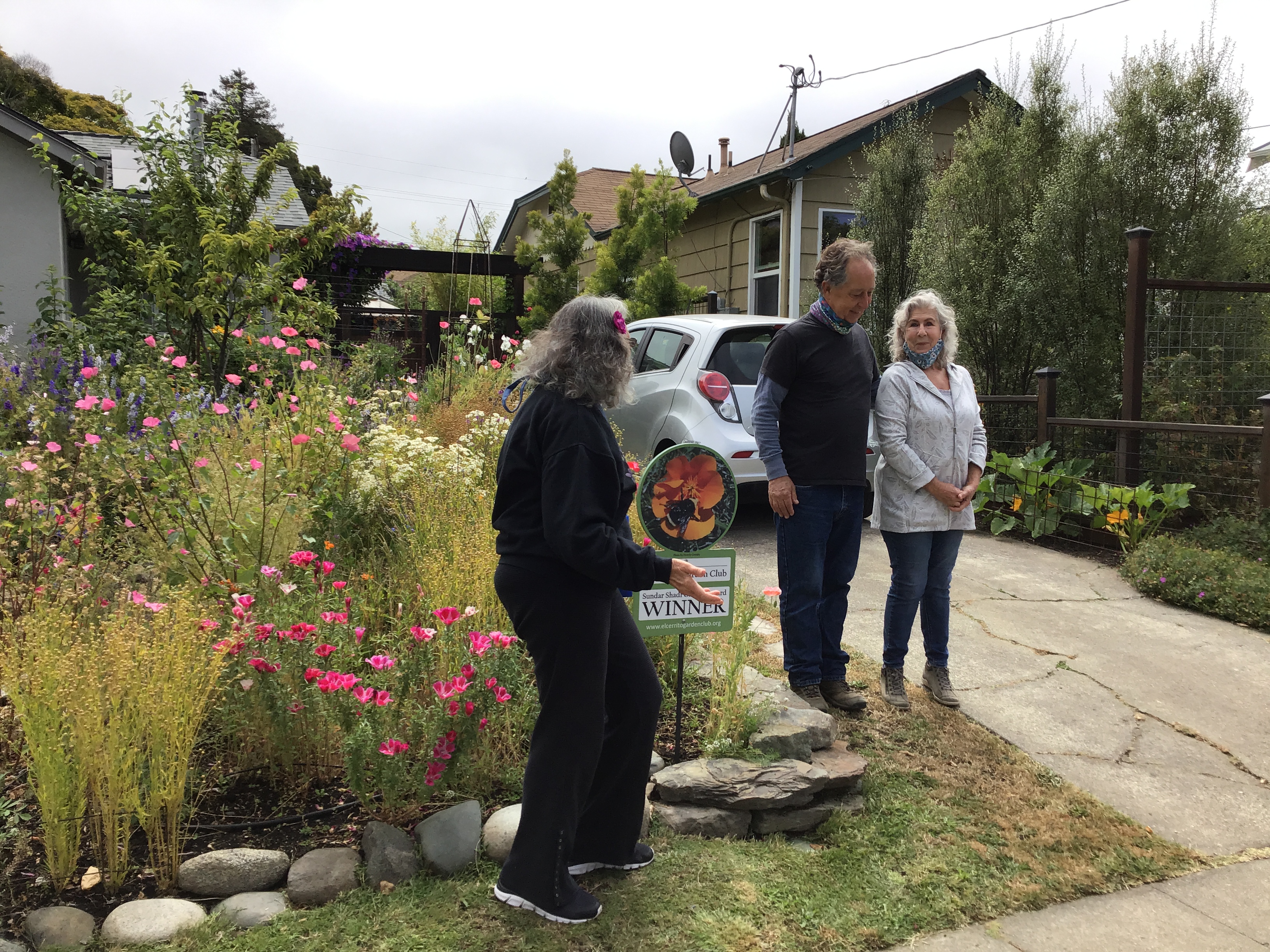 Rick & Monica 
122 Julian
LIST OF ATTENDEES 
for 
EL CERRITO GARDEN CLUB 
SUNDAR SHADI WINNERS PRESENTATION 
June 20, 2020 
Monica and Rick Padmos
122 Pomona Street 
El Cerrito, CA 94530 
Louise Moises, Sundar Shadi Committee Chair 

Marth Jackson, President 
Landry Wildwind, 1st Vice President 
Phuong Le, 2nd Vice President 
Eileen Libby, Nominator 
Tracy Giles 
Bonnie McKenzie 
Kate Steinel  
Le Merle Milsom 
Marianne Aubert 
Video:  Bonnie E. Smith, Board Secretary
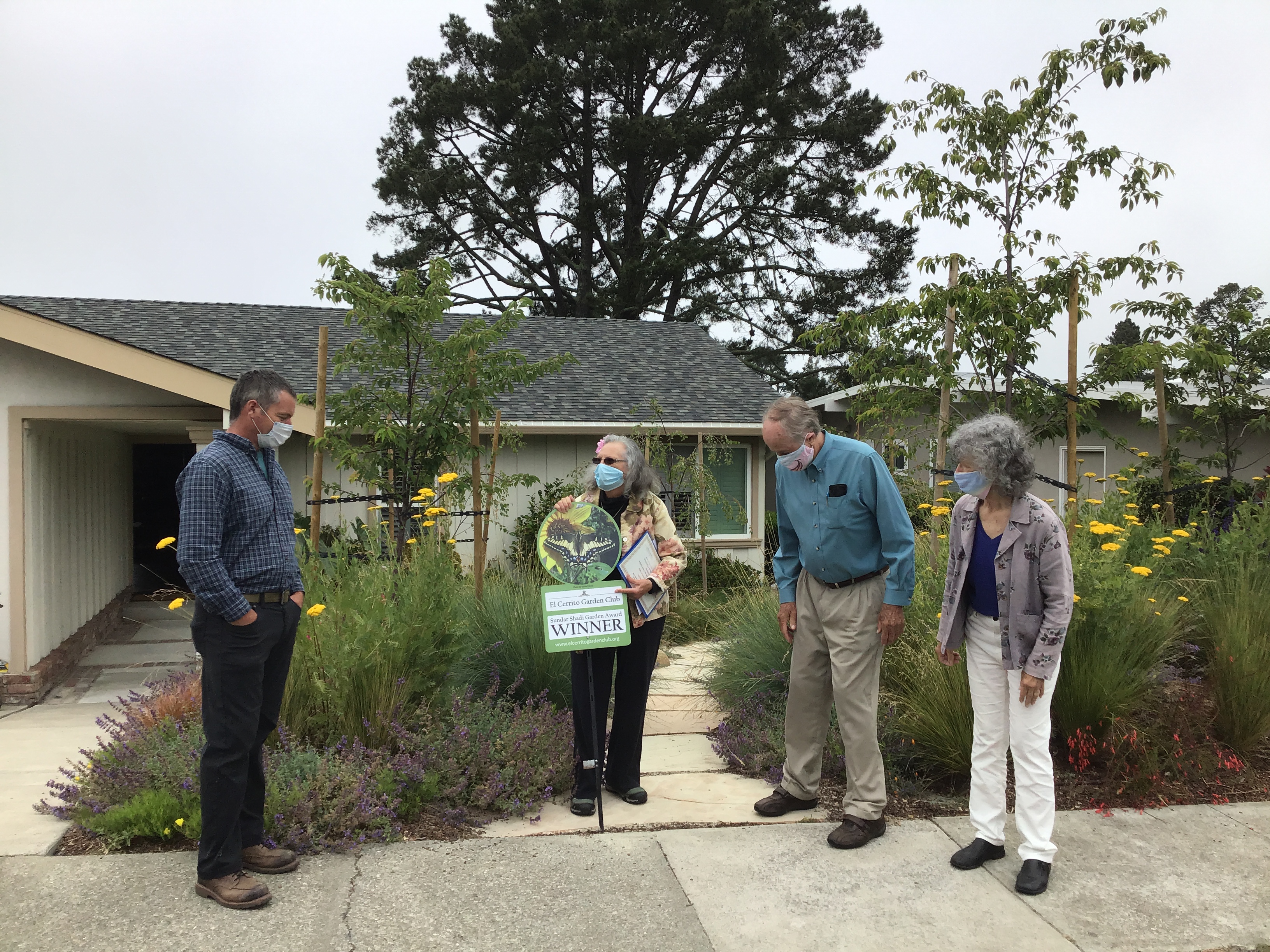 Thomas & Beebo
1704 Julian Street
LIST OF ATTENDEES 
for 
EL CERRITO GARDEN CLUB 
SUNDAR SHADI WINNERS PRESENTATION 
June 24, 2020 
Beebo & Thomas Turman
1704 Julian
El Cerrito, CA 94530 
Louise Moises, Sundar Shadi Committee Chair 

Marth Jackson, President 
Landry Wildwind, 1st Vice President 
Phuong Le, 2nd Vice President 
Eileen Libby, Nominator 
Anna Frankfurt
Tracy Giles 
Bonnie McKenzie 
Kate Steinel  
Le Merle & Clark Milsom 
Marianne Aubert 
Video:  Bonnie E. Smith, Board Secretary
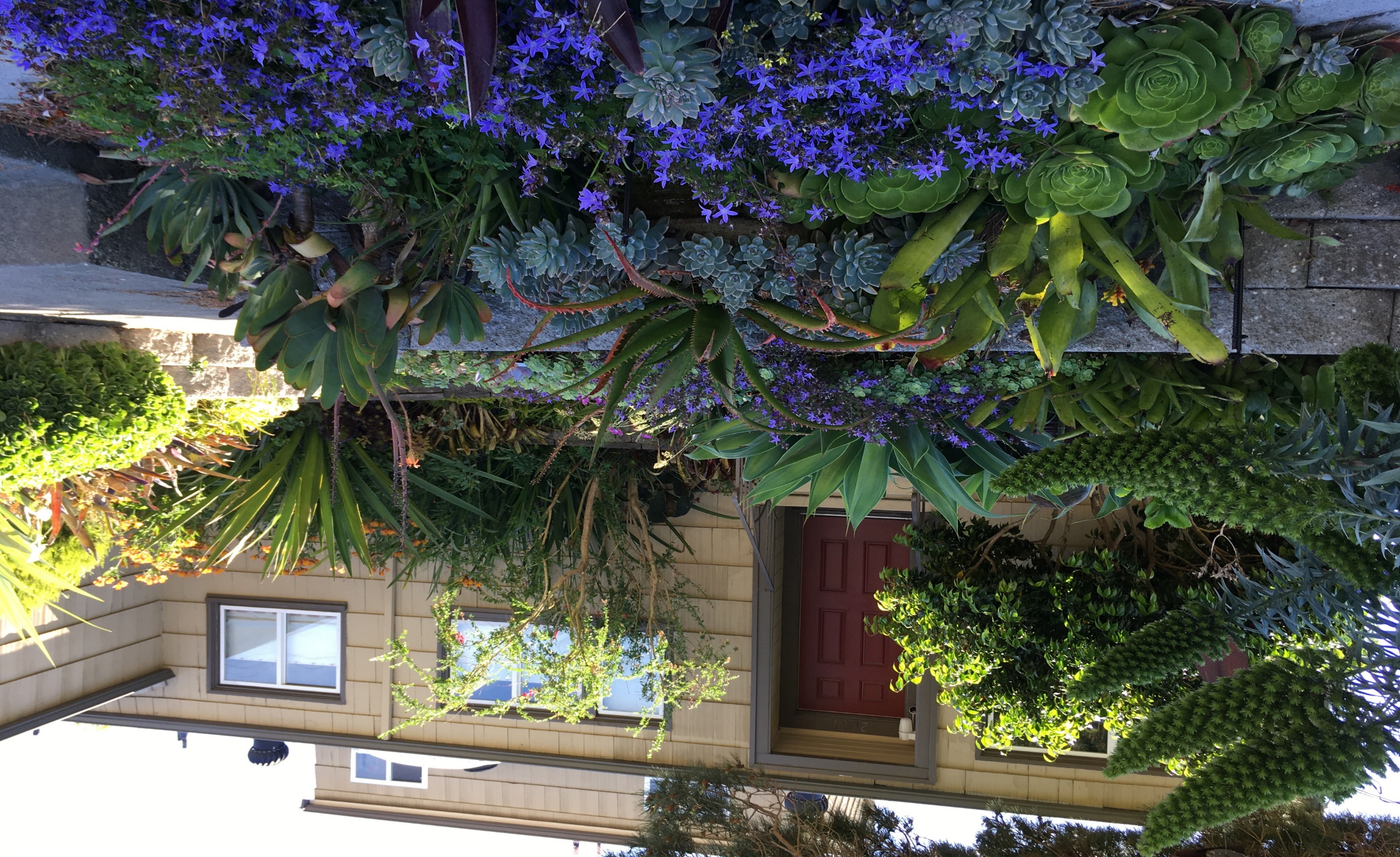 LIST OF ATTENDEES 
for 
EL CERRITO GARDEN CLUB 
SUNDAR SHADI WINNERS PRESENTATION 
June 27, 2020
Morrison Brown & Mark Barrett
2007 Carquinez
El Cerrito, CA 94530 
Louise Moises, Sundar Shadi Committee Chair 

Marth Jackson, President 
Landry Wildwind, 1st Vice President 
Phuong Le, 2nd Vice President 
Eileen Libby, Nominator 
Tracy Giles 
Bonnie McKenzie 
Kate Steinel  
Le Merle Milsom 
Marianne Aubert 
Video:  Bonnie E. Smith, Board Secretary
Thank You!